Modulations
What We’ve Done
Generated a wave (in GNU Radio)
Talked about waves
Did some math
What’s next?
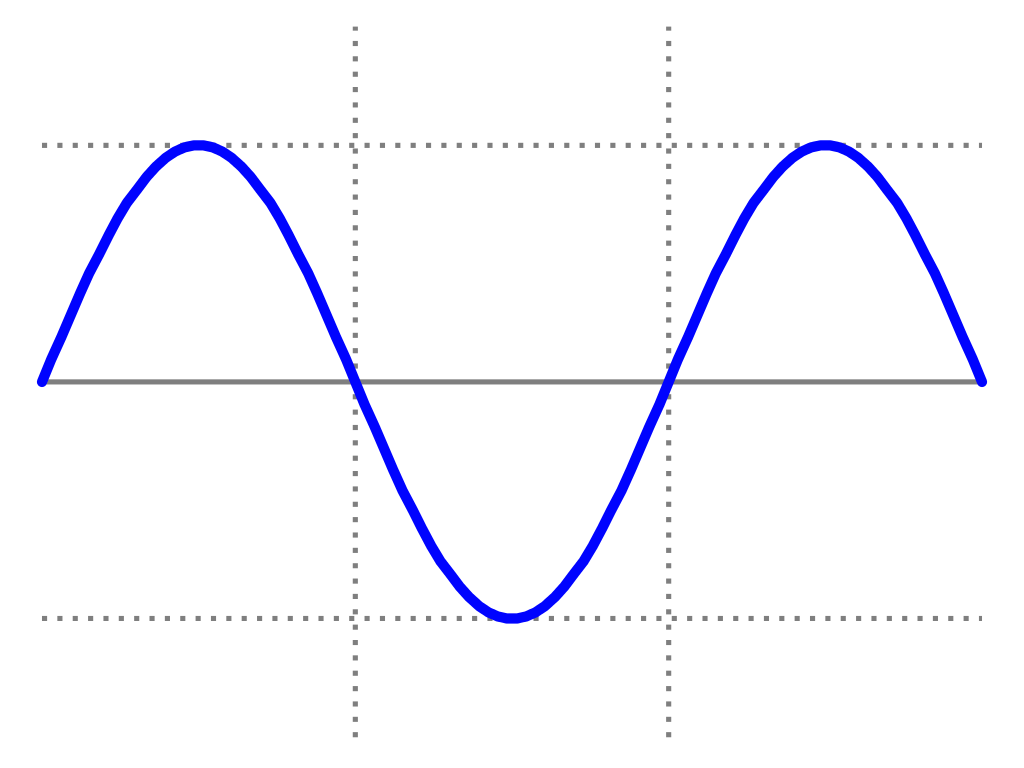 The Sine Wave
Mathematical curve
Describes a constant oscillation
“Sinusoidal”
Used in tons of stuff, math, chemistry, physics
And radios!
Through math, we can change properties of the wave
Amplitude
Frequency
Phase
How much data does the marshal send?
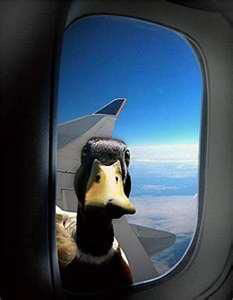 Nothing to see here ->
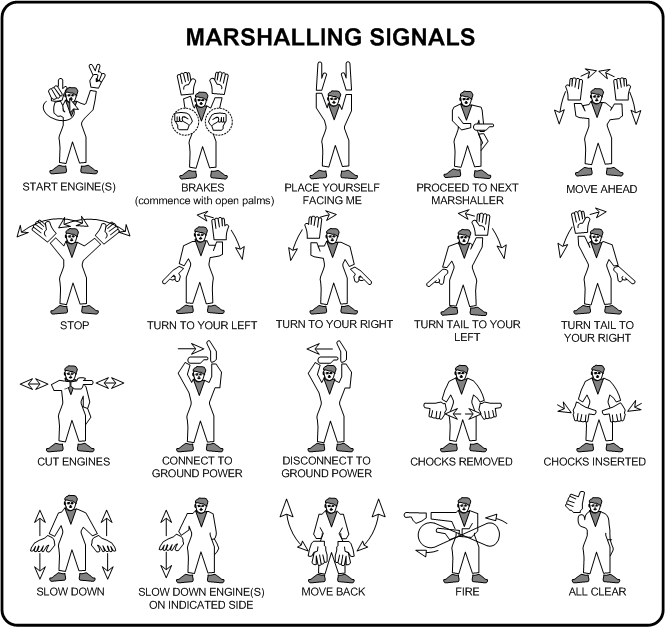 GNU Radio
We’ve made a sine wave before

Question: Does a basic sinusoid carry data?
Signals are tricky
We have to modify the wave to transmit data
The base wave is a carrier wave
We need to maintain a oscillation
What does the oscillation of a wave tell us?
Oscillation = frequency
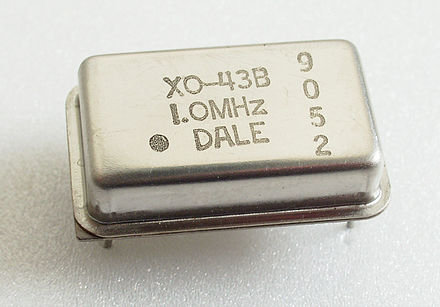 Cuts out the other stuff
Hardware: enter an oscillator!
Fun computer parts!
Circuit that creates a wave
Also can convert DC to AC power
Can also make noise
Below 20 Hz, audio synthesizer
16 Hz to 20 kHz- what we hear
RF Oscillator- 100 kHz to 100gHz
What do you do here?
Listens for (or produces) specific math
Once we have the wave, we decode its data
But again, how did we get it there?

We modulate the wave in some way
1st Method: Amplitude
Data
Carrier Wave
Or 
Sinusoid
Transmitted Signal
2nd Method- Frequency!
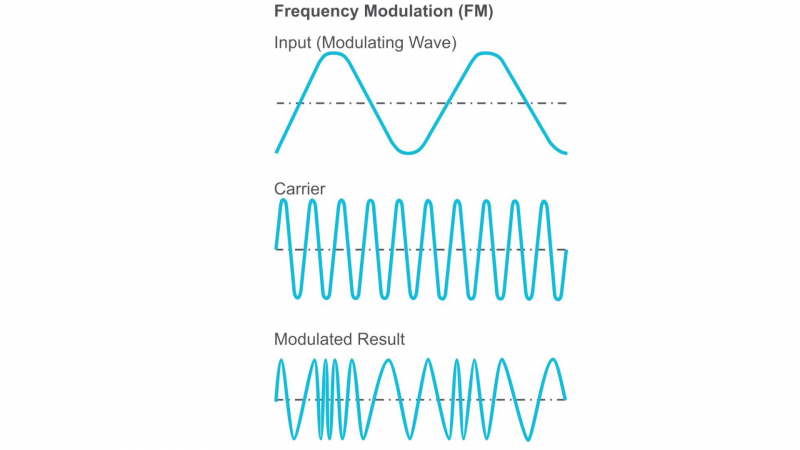 So, AM vs FM? Yep!
Amplitude Modulation
Usually limited to 50 kilowatts
Actually changes strength to work
Long Range
Can get lost of low amplitude signal
Only 10 kHz
More interference
AM occurs naturally, from our sun
Frequency Modulation
Usually up to 100
Short Range
More bandwidth! 200 kHz
Official Wiki Image
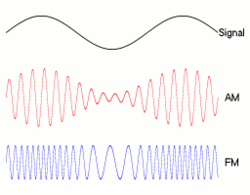 So…
Who does Doppler shift bother more?
Who is more susceptible to interference? 
Who is cheaper/easier to build? (generally)